XVI FOOT Meeting
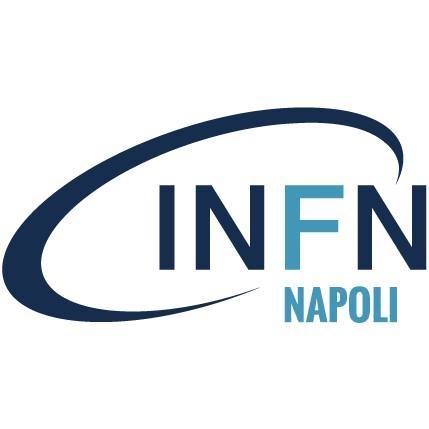 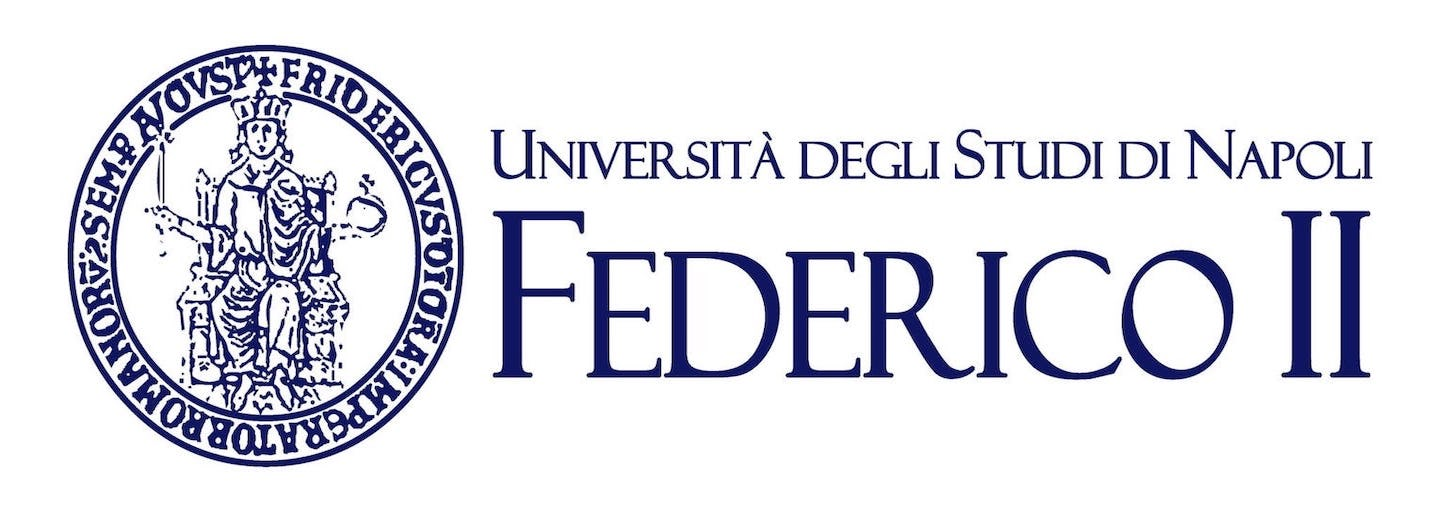 Clustering in Light Nuclei
University of Naples "Federico II" & INFN-Naples
Daniele Dell’Aquila1,2
1Dipartimento di Fisica "Ettore Pancini", University of Naples "Federico II", Naples, Italy
2INFN-Sezione di Napoli, Naples, Italy
daniele.dellaquila@unina.it
Daniele Dell’Aquila (daniele.dellaquila@unina.it) – June, 24th 2024
Clusters in nuclei
Complexity of nuclear force  deviation from the sphericity: axial deformation (collective behaviours),  spatial re-organization of nucleons in bounded sub-units (cluster model).
12O
13O
14O
15O
16O
17O
18O
19O
20O
21O
22O
11N
12N
13N
14N
15N
16N
17N
18N
19N
20N
21N
C
8C
9C
10C
11C
13C
17C
18C
19C
20C
a
12C
14C
15C
16C
a
B
8B
9B
10B
11B
12B
13B
14B
15B
17B
19B
University of Naples "Federico II" & INFN-Naples
a
7Be
9Be
11Be
12Be
14Be
8Be
10Be
Be
linear chain
10Be,13-14C,16C(?),…
Li
6Li
7Li
8Li
9Li
11Li
He
3He
4He
6He
8He
a
1H
2H
3H
a
a
core
a
n
a
a-cluster
8Be
core
neutron skin
8He,C
neutron halo
6He,11Li,11Be
dilute gas
12C 0+,16O,20Ne(?)
2
Daniele Dell’Aquila (daniele.dellaquila@unina.it) – June, 24th 2024
Clusters in nuclei
Liquid drop model  historically the first model to describe the systematic properties of nuclei. It originates from Bohr’s basic concept of compound nucleus reaction. In a compound nucleus reaction, an incident particle captured by a target nucleus rapidly shares its energy with all the nucleons in the target (short and strong interactions, colletive behaviours  saturation of the binding energy). In addition  nuclei have low compressibility and well-defined surface effect  analogy with a liquid drop.
University of Naples "Federico II" & INFN-Naples
Volume term: to account for the saturation due to the short range of nuclear forces
Coulomb term: to account for the repulsion due to the Coulomb force
Surface term: to account for the lack of binding of nucleons on the surface
3
Daniele Dell’Aquila (daniele.dellaquila@unina.it) – June, 24th 2024
Clusters in nuclei
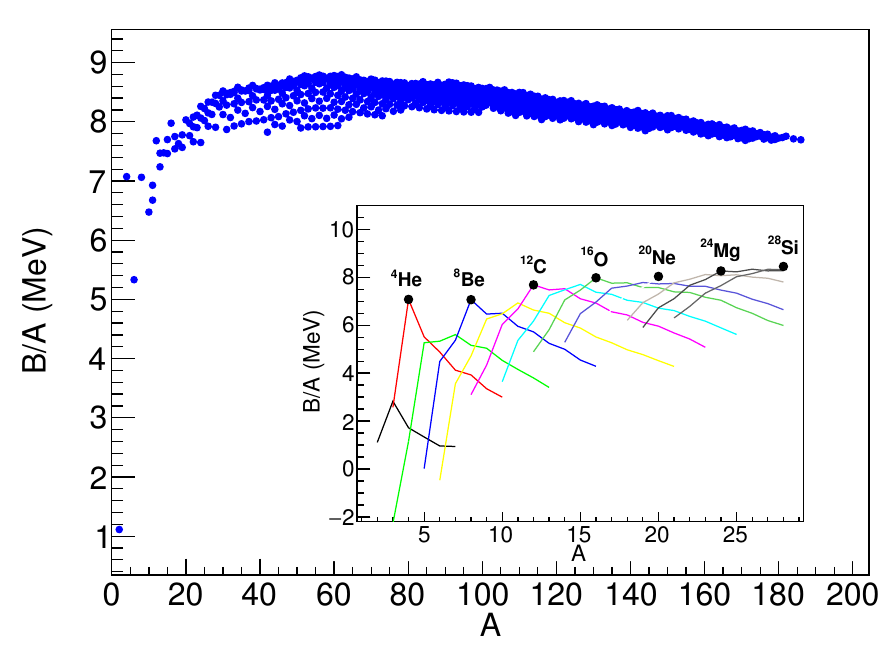 Hafstad and Teller and Wefelmeir’s experiments  local maxima in the binding energies per nucleon of self-conjugate isotopes.
University of Naples "Federico II" & INFN-Naples
However  the liquid drop model is inadeguate to describe the binding energy of self-conjugate nuclei  self-conjugate nuclei are exceptionally bound  long range correlations  clustering phenomena in self-conjugate systems.
(Self-conjugate nuclei: even-even nuclei with equal number of protons and neutrons  Na)
4
Daniele Dell’Aquila (daniele.dellaquila@unina.it) – June, 24th 2024
Clusters in nuclei: the alpha-particle model
1899  Rutherford experiment  use of alpha-radiation to carry out an experiment.
1928  Gamow and, independently, Gurney and Condon  alpha-decay made possible by quantum-mechanlical tunneling of an alpha-particle from inside the decaying nucleus  alpha-particle preformed in the nucleus.
1938  Hafstad and Teller found out that the binding energy for self-conjugate systems was linearly correlated with the number of a-a bonds in the nucleus  geometrical model for the descrition of the nucleus:
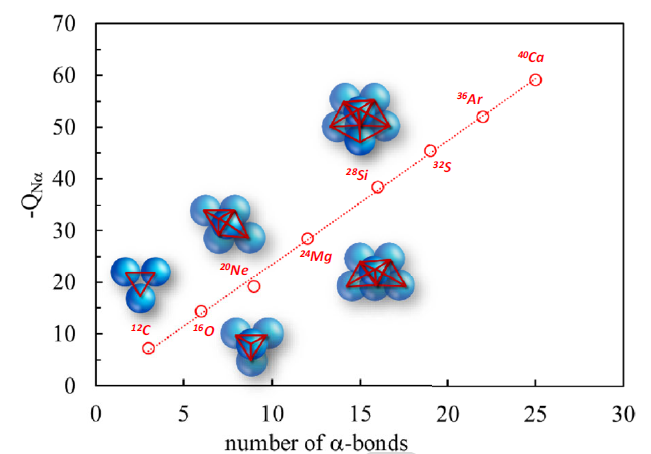 University of Naples "Federico II" & INFN-Naples
5
Daniele Dell’Aquila (daniele.dellaquila@unina.it) – June, 24th 2024
Clusters in nuclei: the alpha-particle model
University of Naples "Federico II" & INFN-Naples
Experimentally  the a-binding energy per number of bonds is surprisingly constant for each system (about 2.130 MeV)  apparently constant a-a interaction  resilience of the a-particle consituents in the ground state of light self-conjugate nuclei.

The begining of the a-cluster model  L. Hafstad and E. Teller, Phys. Rev. 54, 681 (1938)
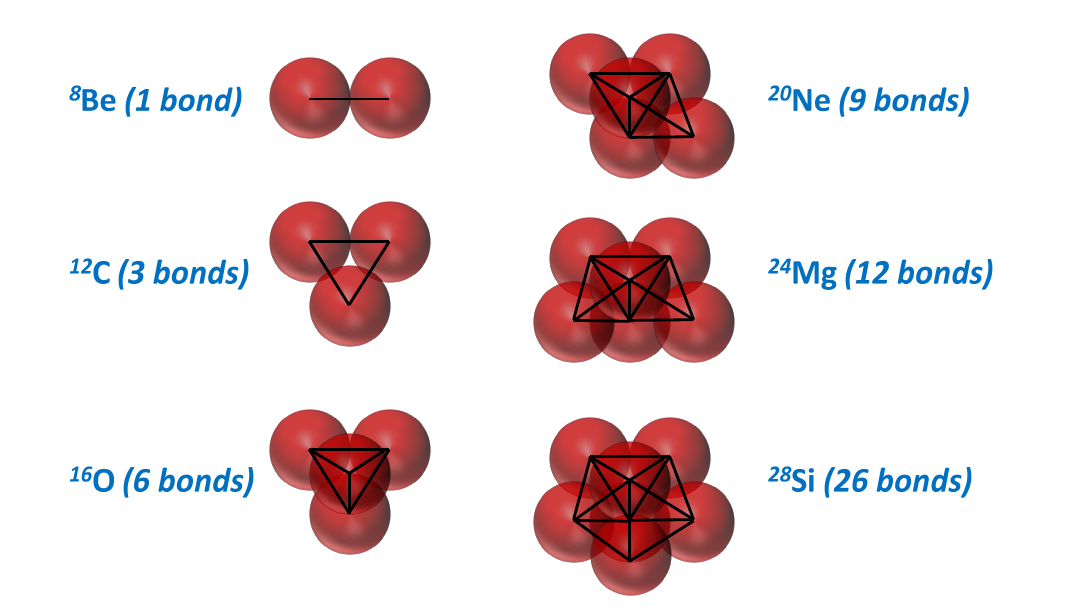 The model is based on the interaction between a-particles proposed by Wheeler (1937)  application of the Hartree-Fock variational method to the system of eight nucleons (two interacting a-particles).
6
Daniele Dell’Aquila (daniele.dellaquila@unina.it) – June, 24th 2024
Clusters in nuclei: models
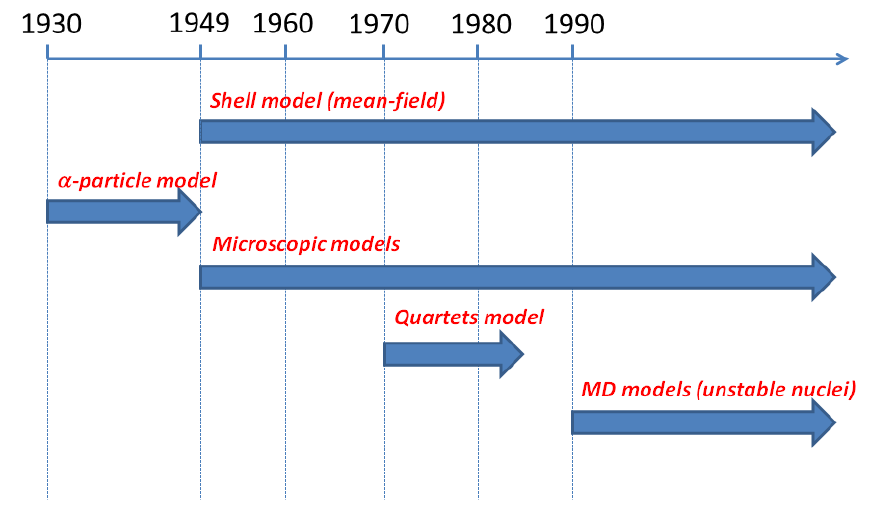 University of Naples "Federico II" & INFN-Naples
Shell model: mean-field and residual interaction  clusters emerge;
a-particle model: spatial disposition of clusters in self-conjugated systems and rotational/vibrational excitations (sensitive to the a-a intearction); 
Microscopic models (RGM, GCM, OCM): detailed treatment of the Pauli principle and inter-cluster motion;
Quartet models: excitation of quartets of nucleons and their mutual interaction;
MD models (AMD, FMD): resolution of the Schrödinger equation by using gaussian wave packets.
7
Daniele Dell’Aquila (daniele.dellaquila@unina.it) – June, 24th 2024
Clusters in nuclei: correlation operator
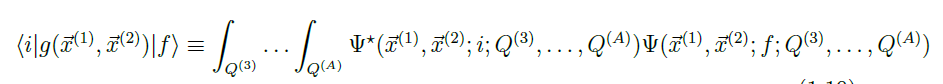 University of Naples "Federico II" & INFN-Naples
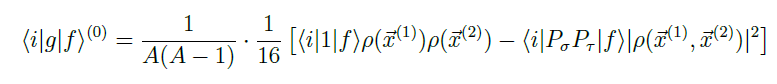 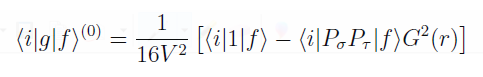 8
Daniele Dell’Aquila (daniele.dellaquila@unina.it) – June, 24th 2024
Clusters in nuclei: correlation operator
This leads to:
Non-Congruent nucleons, i.e. nucleons which differ either for spin or isosospin or both (12 states).
Congruent nucleons, i.e. nucleons with same spin and isospin (4 states).
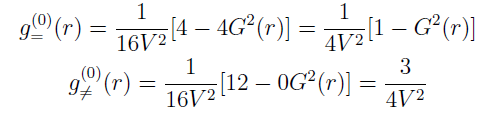 University of Naples "Federico II" & INFN-Naples
Including a simplified nuclear interaction  next approximation to the spatial correlation for congruent and non-congruent nucleons (see C.F.v. Weizsacker, Naturwiss 26 (1938) 209):
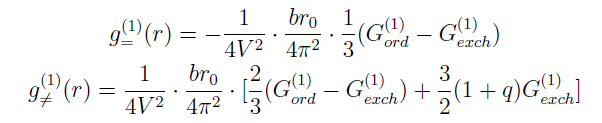 9
Daniele Dell’Aquila (daniele.dellaquila@unina.it) – June, 24th 2024
Clusters in nuclei: correlation operator
zero-order approximation  no nuclear interaction
first-order approximation  simplified nuclear interaction
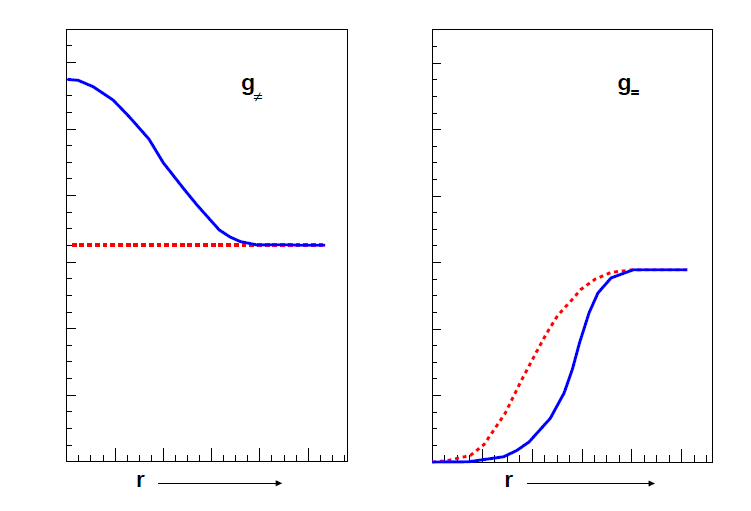 University of Naples "Federico II" & INFN-Naples
10
Daniele Dell’Aquila (daniele.dellaquila@unina.it) – June, 24th 2024
Energetics: Ikeda diagrams
Energetics are crucial in driving the system towards a particular cluster configuration 
 Ikeda diagrams (1968)  clusters are expected to emerge close or slightly below the cluster separation energy.
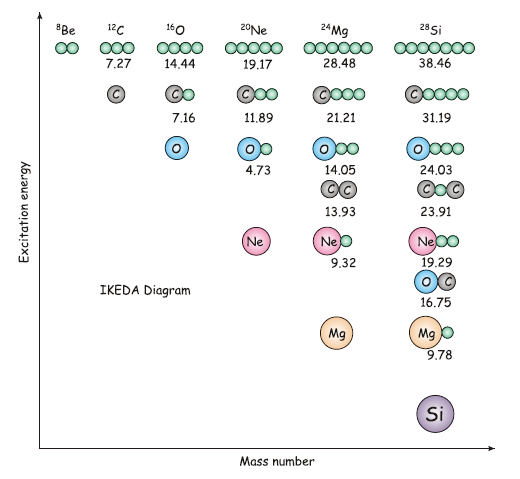 University of Naples "Federico II" & INFN-Naples
11
Daniele Dell’Aquila (daniele.dellaquila@unina.it) – June, 24th 2024
Clusters and deformation
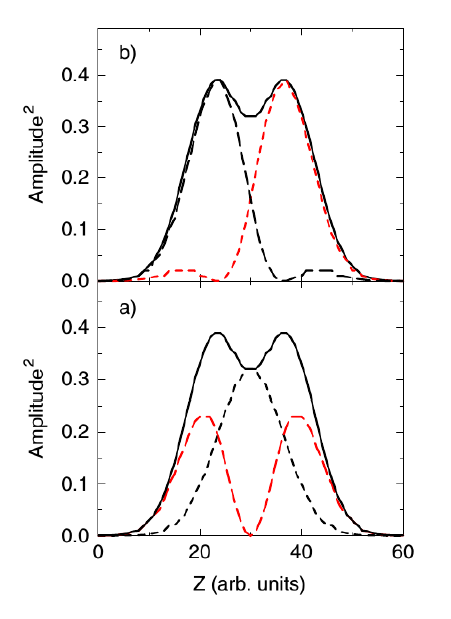 Another key aspect  how do symmetries affect the appearance of clusters in nuclei?
Symmetries have an impact on the collective excitation of the nucleus, but via their influence on the mean-field of light systems, they guide the formation of the clusters themselves  interaction between the mean-field and the cluster degree of freedom.
University of Naples "Federico II" & INFN-Naples
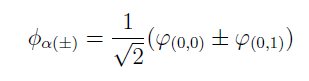 Density corresponding to the HO configurations for 8Be  The density distribution generated by particles moving in an axially deformed potential generates a clustered density. 
12
Daniele Dell’Aquila (daniele.dellaquila@unina.it) – June, 24th 2024
How to study clustering phenomena
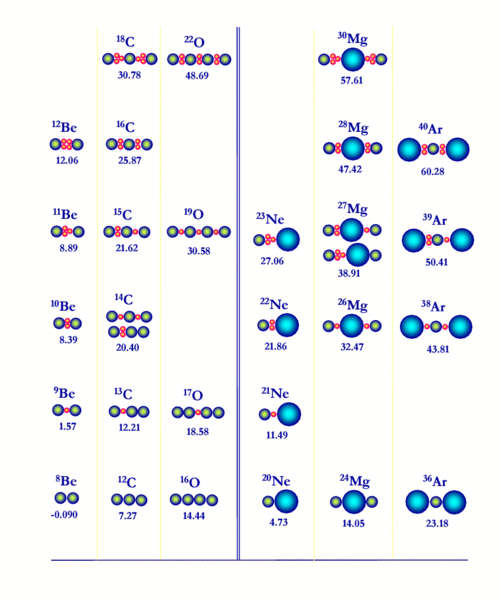 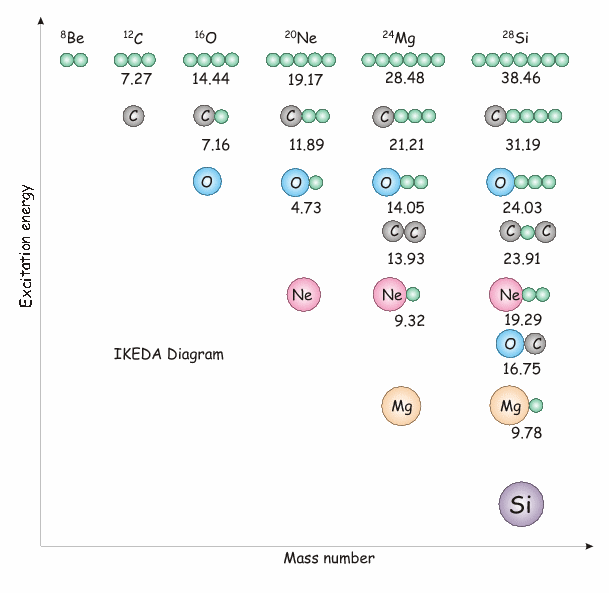 Cluster structures appear with larger probability near the corresponding decay threshold  Ikeda diagram, modified Ikeda diagram (neutron-rich nuclei).
H. Horiuchi K. Ikeda, N. Tagikawa, Prog. Theo. Phys. Suppl. Extra number, 464: 881–884, 1968.
Univ. di Napoli Federico II & Université Paris-Saclay
To investigate on the possible presence of clustering phenomena  nuclear reactions to populate resonant states characterized by clustering  if they are above threshold the cluster decay dominates  invariant mass reconstruction of the emitting state by detecting and tracking all the emitted particles: particle-particle or multi-particle correlations.
N*
Ngs
Daniele Dell’Aquila (daniele.dellaquila@unina.it) – June, 24th 2024
Particle-particle and multi-particle correlations
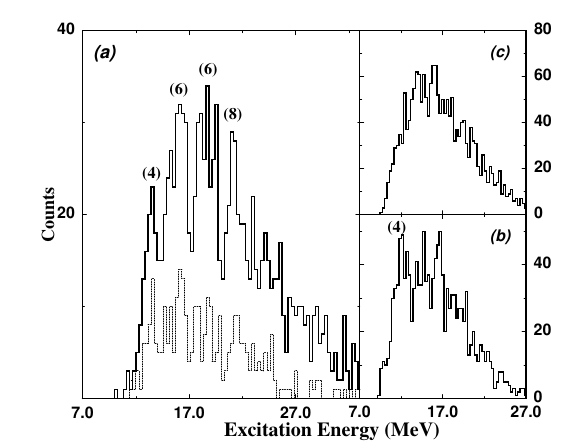 M. Freer et al., Phys. Rev. Lett. 82 (1999) 1383
Univ. di Napoli Federico II & Université Paris-Saclay
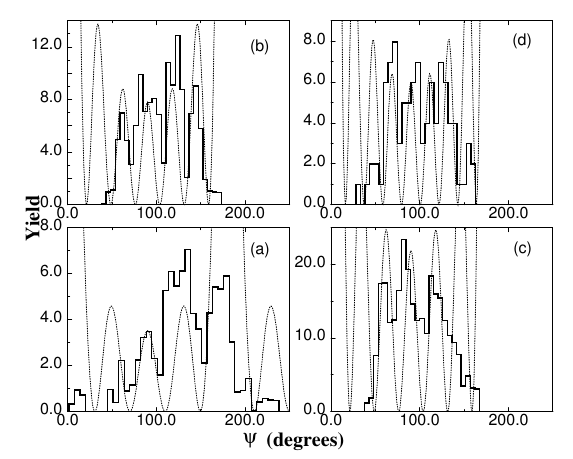 Daniele Dell’Aquila (daniele.dellaquila@unina.it) – June, 24th 2024
Particle-particle and multi-particle correlations
D. Dell’Aquila et al., Phys. Rev. Lett. 119 (2017) 132501
Using invariant-mass techniques to probe the cluster decay mechanism of clustered states in 12C (focus on the famous Hoyle state)  outstanding astrophysical relevance.
Using invariant-mass techniques to probe the cluster decay mechanism of clustered states in 12C (focus on the famous Hoyle state)  outstanding astrophysical relevance.
Two alpha-emitting decay modes are possible: direct and sequential (through the ground state of 8Be)  topological studies of the alpha-emission events are required to disentangle.
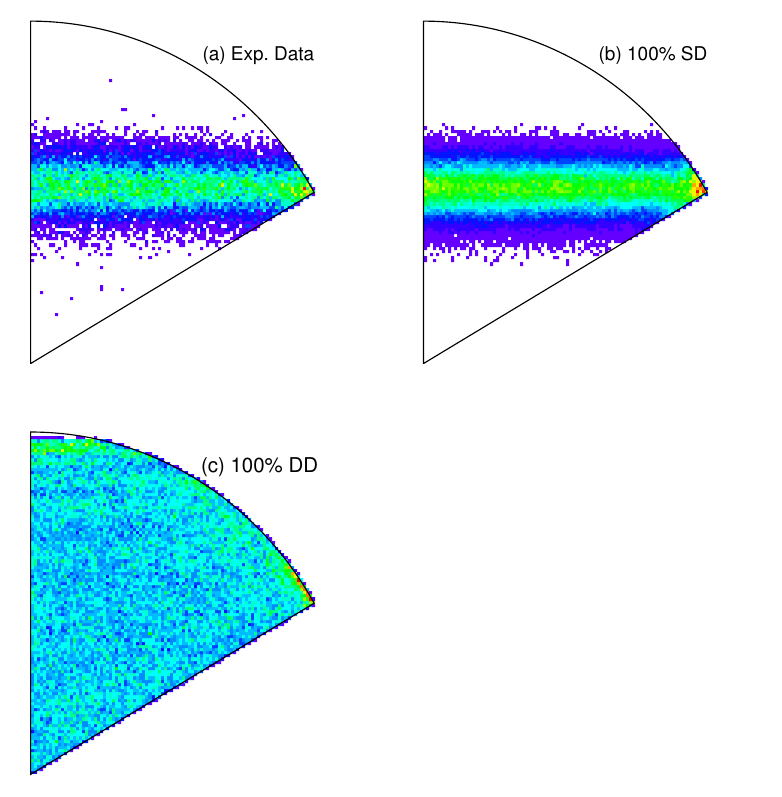 8Be
a
Univ. di Napoli Federico II & Université Paris-Saclay
a
12C*
sequential
a
a
a
a
a
direct
a
a
Daniele Dell’Aquila (daniele.dellaquila@unina.it) – June, 24th 2024
Particle-particle and multi-particle correlations: HICs
In collisions involving heavy ions (Heavy Ion Collisions, HICs)  large number of particles  more complicated case.
Hot and dilute in-medium sources
Organization of nucleons in finite clusters, bound and unbound states, exotic isotopes, …

Resonance decays: Invariant mass spectroscopy  clustering and nuclear structure properties
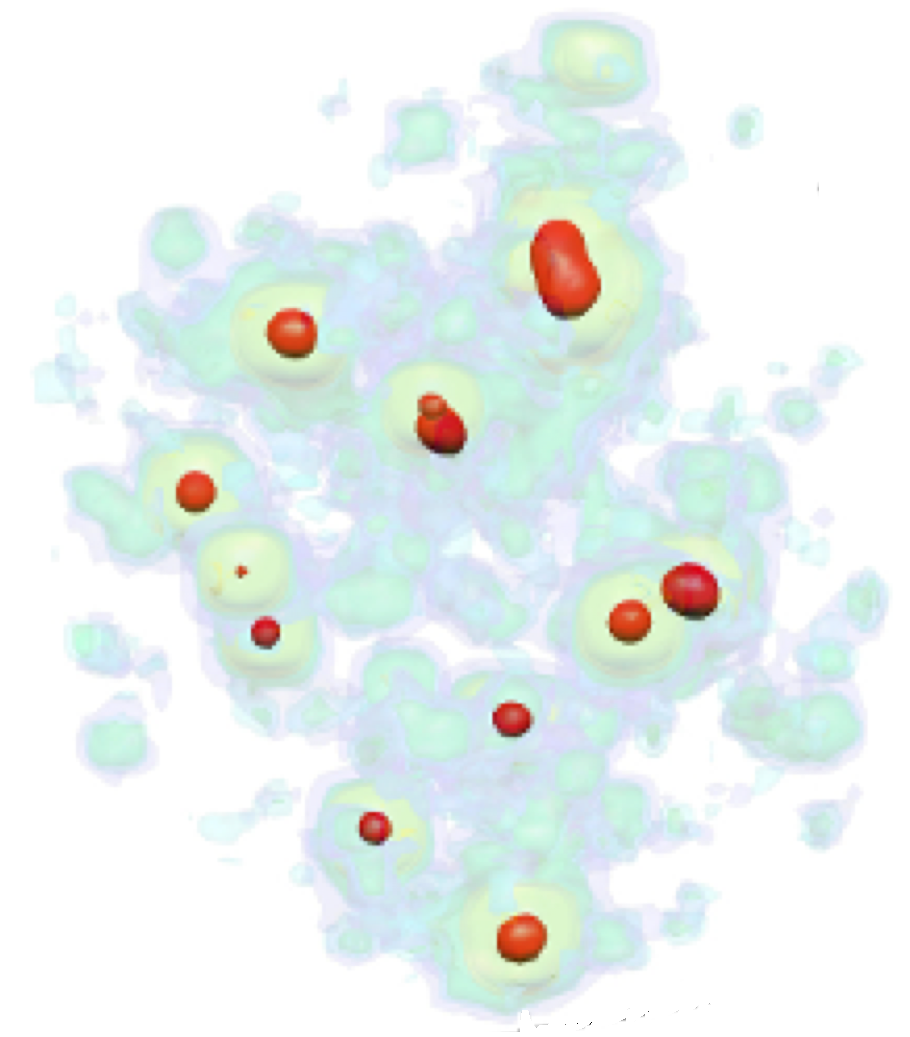 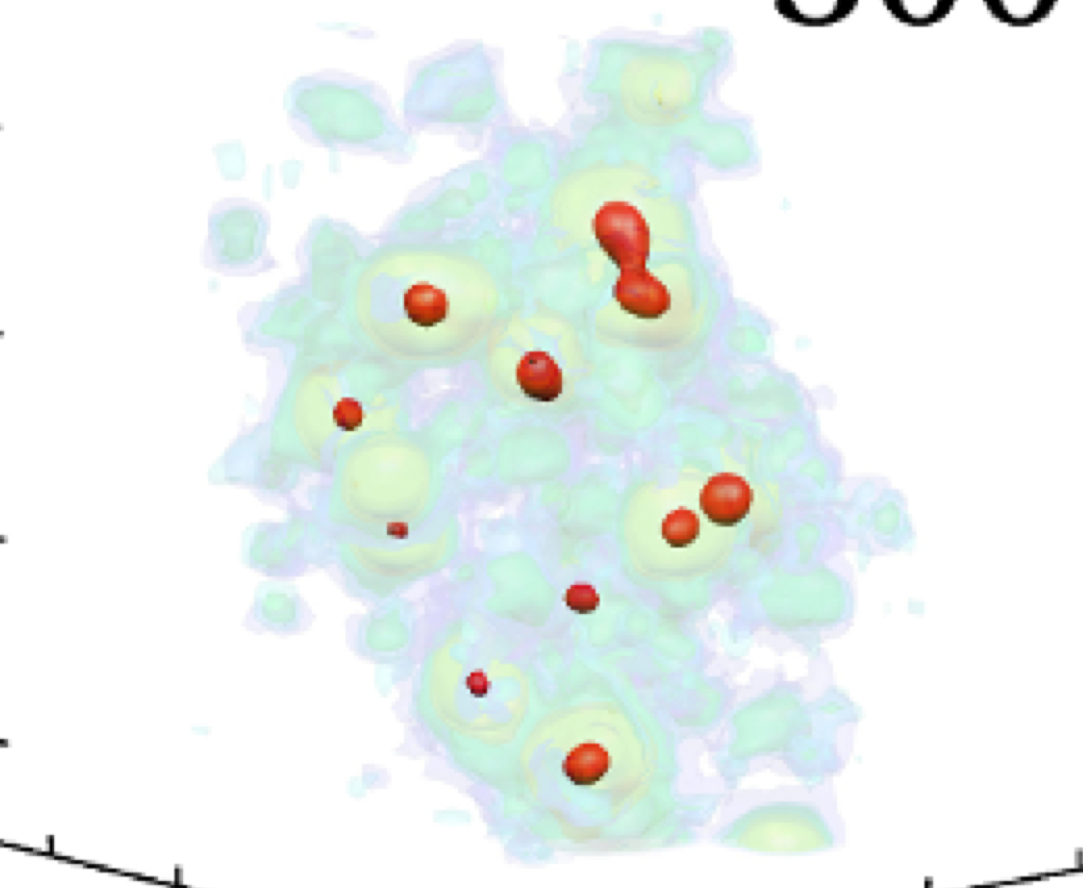 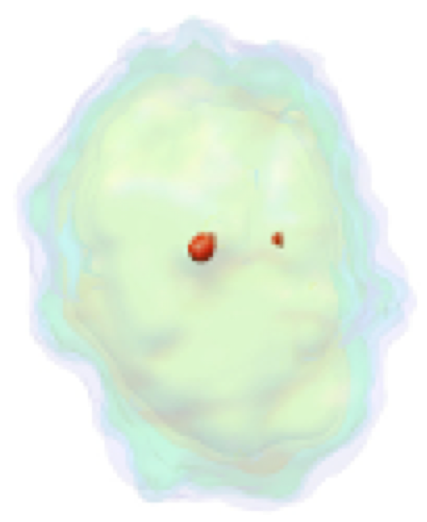 10B
p
Univ. di Napoli Federico II & Université Paris-Saclay
11C
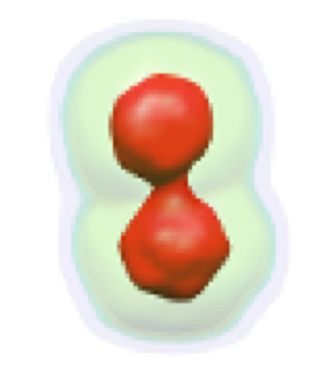 t=10 fm/c
t=100 fm/c
t=200 fm/c
t=400 fm/c
Central Xe+Sn 	E/A=56 MeV, b=0 fm
Daniele Dell’Aquila (daniele.dellaquila@unina.it) – June, 24th 2024
Particle-particle and multi-particle correlations: HICs
Heavy Ion Collisions (HICs) at intermediate energies (20-200 MeV/u) with central impact parameters  sub-saturation density region (r<r0) created in the collision.
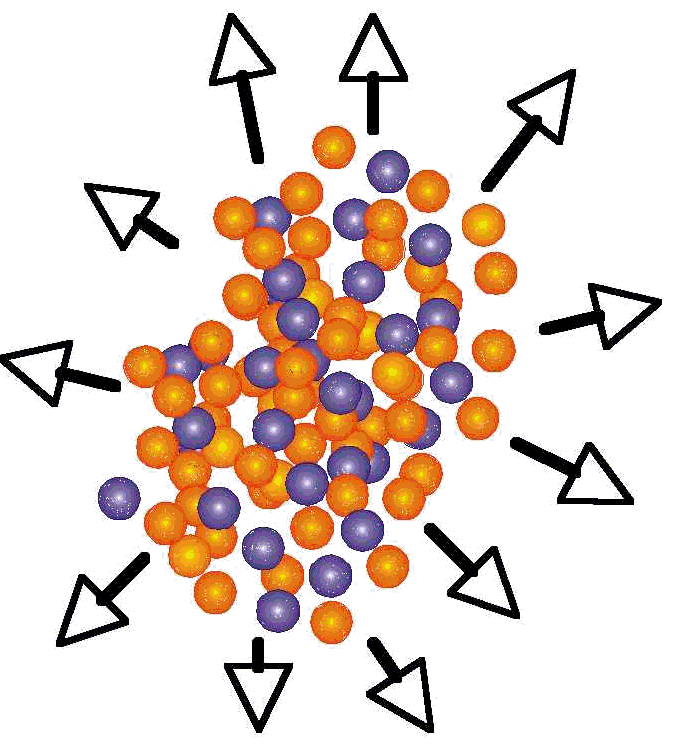 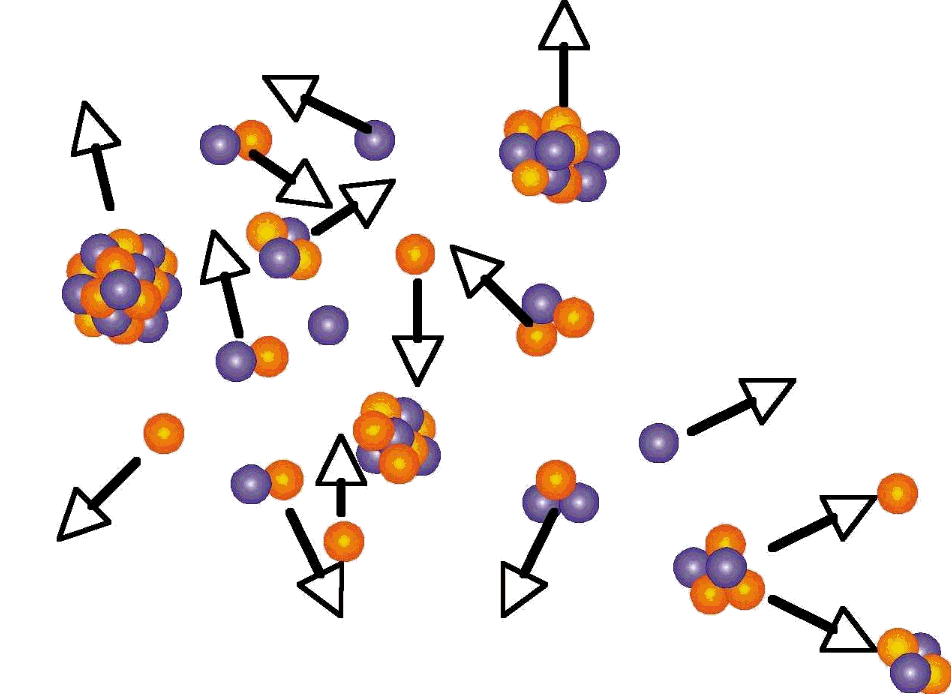 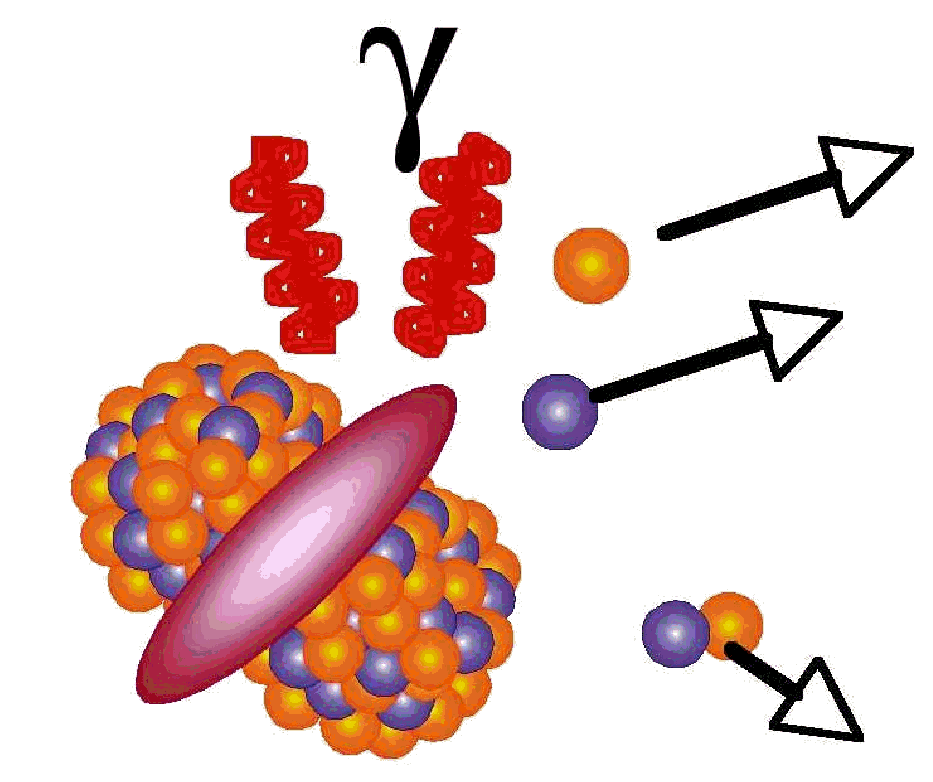 Projectile
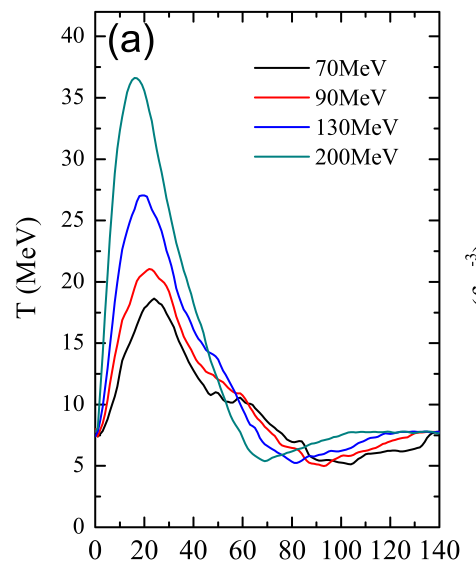 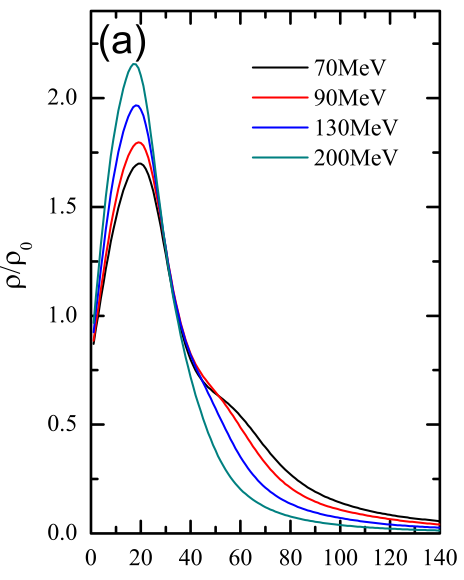 Target
Secondary decays
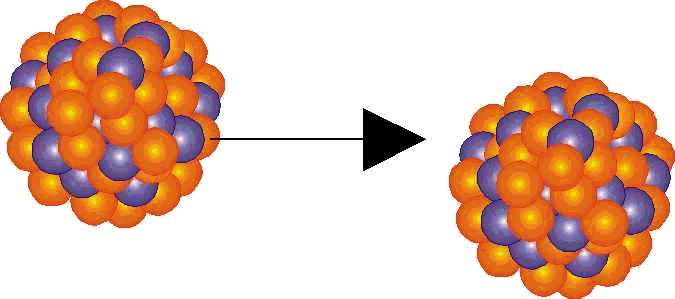 Pre-equilibrium, stopping, compression
Univ. di Napoli Federico II & Université Paris-Saclay
Fragmentation
Flow, expansion
ρ/ρ0
Temperature
time (fm/c)
time (fm/c)
Quantum Molecular Dynamics (QMD) model calculations
Daniele Dell’Aquila (daniele.dellaquila@unina.it) – June, 24th 2024
Particle-particle and multi-particle correlations: HICs
Correlation functions R(q)  to evidence nuclear resonant states produced in-medium.
7Li->t-α from J. Pochodzalla et al., Phys. Rev. C 35 (1987) 1695
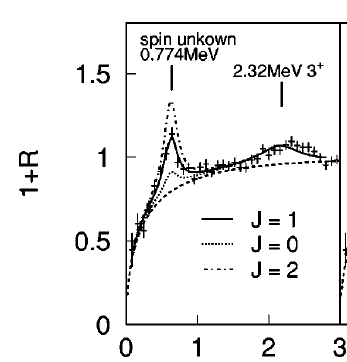 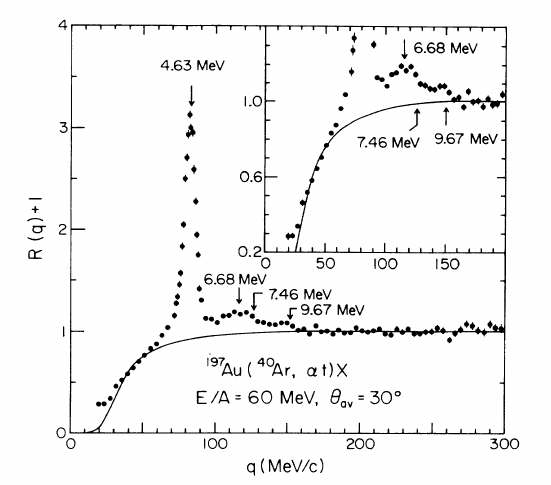 Thermal Model
Relative populations depend on T and structure properties
2-particle correlation function R(q) produced in 40Ar+197Au at 60 AMeV  structure of 7Li (t-a correlations).
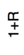 Univ. di Napoli Federico II & Université Paris-Saclay
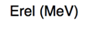 8B->p-7Be from W.P. Tan et al. Phys. Rev. C69, 061304 (2004)
Resonance decays in dilute and hot expanding nuclear systems
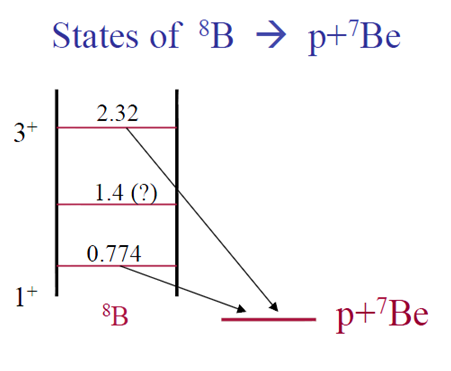 Daniele Dell’Aquila (daniele.dellaquila@unina.it) – June, 24th 2024
Clusters in nuclei
Thank you for your attention
University of Naples "Federico II" & INFN-Naples
19
Daniele Dell’Aquila (daniele.dellaquila@unina.it) – June, 24th 2024